FMP Supporting Evidence File
Zachary Robinson
This document is where I will hold all my extra research into subjects that can help me with my VR horror game.
FMP Research
VR Horror Games
Searching up VR Horror games on steam came up with lots of results but I have found three well known games that I could research into how they mix horror with virtual reality.
Phasmophobia:
Phasmophobia is a Ghost hunting Horror game where the players job is to find out what type of ghost is in the location they are at. They have to use tools around the building to find out clues to what ghost it is. For example some ghosts leave fingerprints which the player can find if they use a UV flashlight on it. The game can be both played normal and in VR but it is preferred to play in VR because of certain gestures.
The ghosts in the game can scare the player by breathing into there ear or showing themselves for a second in front of the player then disappearing.
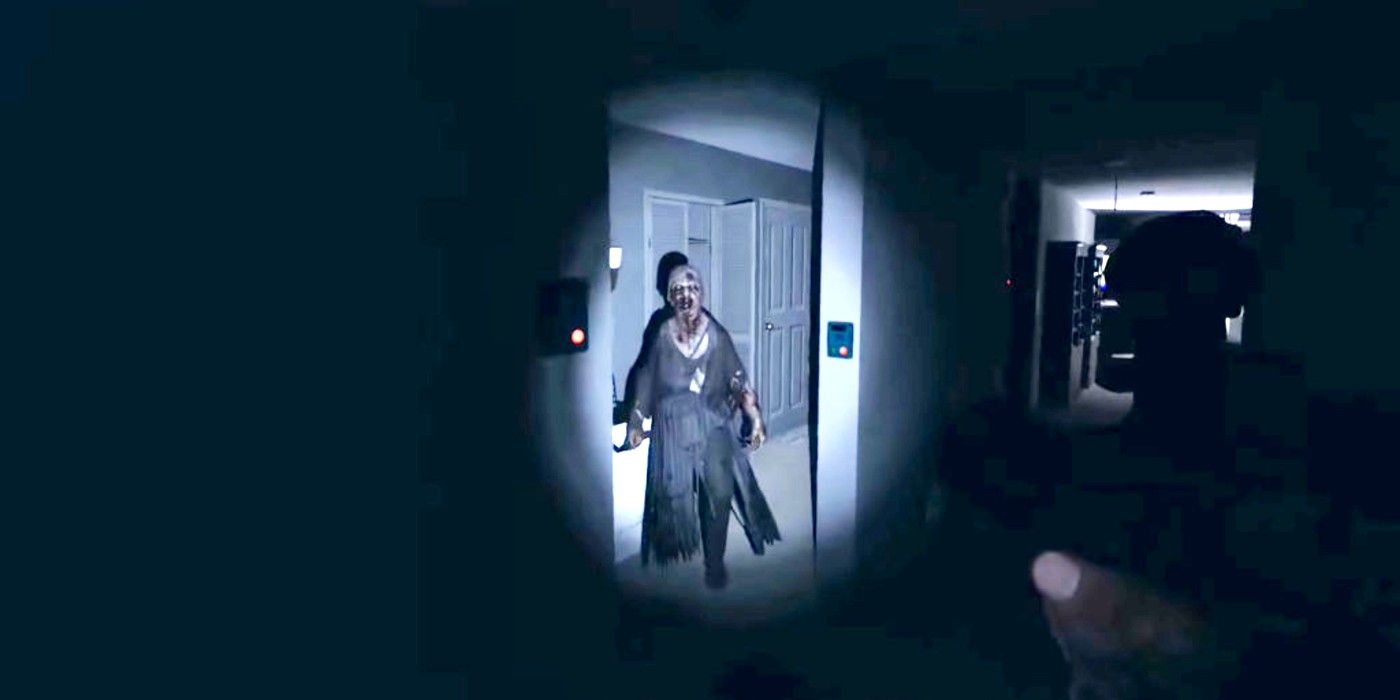 I could do something like this for my shadow enemy for my second scene. In the Scene before the shadow leaves I could have it breath in front of the players face so the player knows it is there but they cant see It fully. Also when the player is walking through the forest I could have the shadow walk across right in front of them. Which I hope will either spook or scare the player.
Phasmophobia(2020) Screenshot of ghost hunting the player. Available at https://screenrant.com/phasmophobia-twitch-game-horror-scary-stream-coop-ghost/ (Accessed: 5 May 2021)
FMP Research
VR Horror Games
Five Nights at Freddies: Help Wanted:
Five Nights at Freddies is an American media franchise created by Scott Cawthon. The game revolves around the player trying to fend of the mobile and homicidal animatronics. 
The eighth game in the series the player is a technician repairing a pizzeria’s animatronics from a first persons perspective in VR. The aim of the game is to fix the animatronics, navigate dark hallways and solve puzzles whilst trying to avoid the malfunctioning and hostile animatronics.

In Help Wanted the player just has hands and can interact with objects and tools around the level. Each level consists of a new minigame that progressively gets harder over each level.
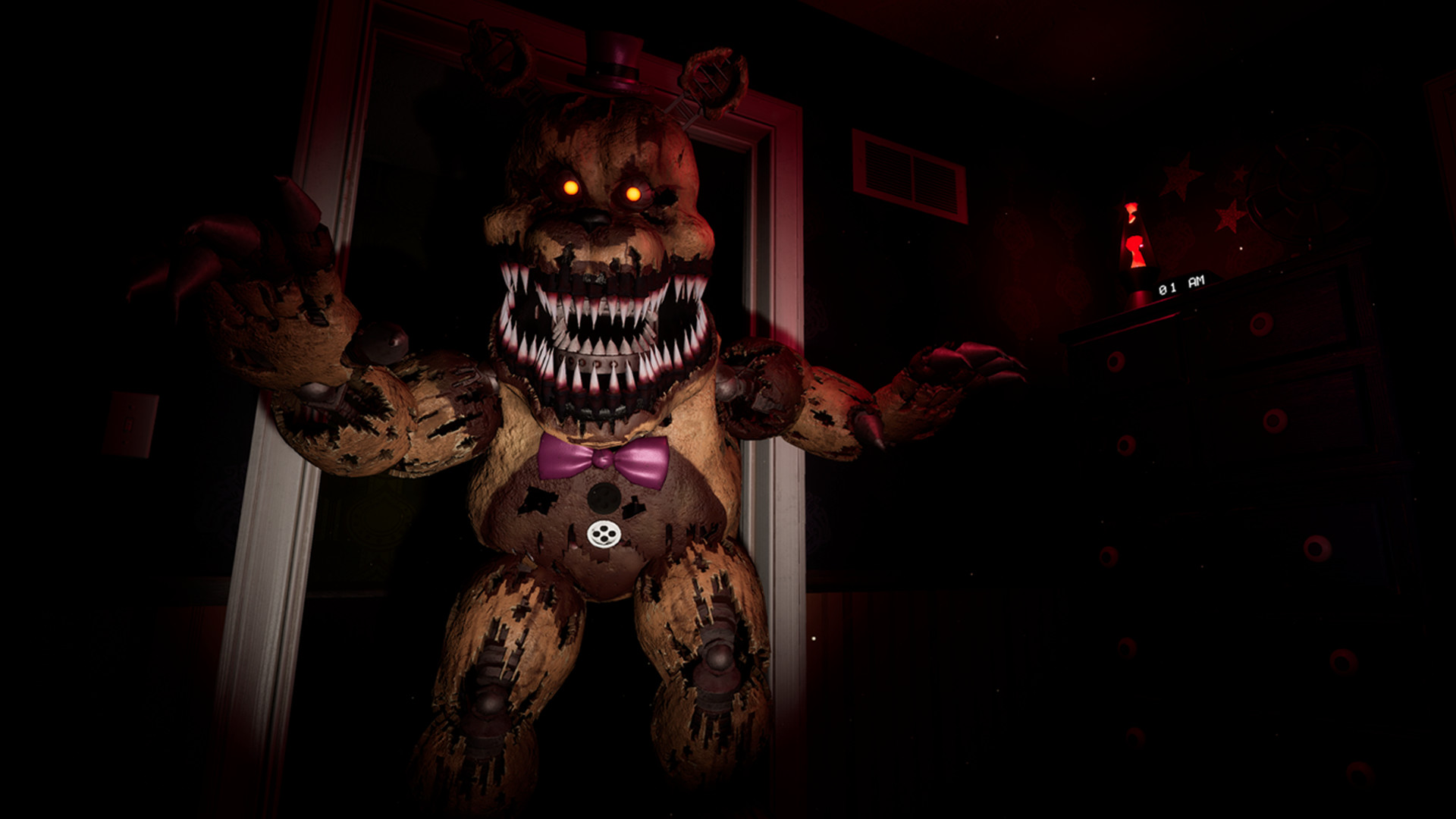 The game doesn’t gave me any ideas that I could maybe use for my game but it is the most well known VR Horror game out there. The only small idea I had was of how to use the torch in the dark but because I want my shadow to not be scene, it would make no use for the torch.
Five Night at Freddies: Help wanted(2019) Jump scare from mangled Freddie. Available at https://store.steampowered.com/app/732690/FIVE_NIGHTS_AT_FREDDYS_HELP_WANTED/  (Accessed: 5 May 2021)
FMP Research
VR Horror Games
The Walking Dead: Saints and Sinners:
Saints and sinners is a VR zombie game based in the same universe as The Walking Dead. The developers describe the content to be:
  A first-person VR action game where players play as a hardened survivor traveling through a walker-infested, semi-flooded New Orleans. Players use an assortment of melee weapons like blades, axes, and ranged weaponry like bows, pistols, shotguns and machine guns to fend off the undead and the living alike. Combat is often close quarters, with blood and gore alongside decapitation and dismemberment as frequent sights. The environment often has dead bodies or blood visible in the area. During combat, the player may impale zombies in their heads and bodies with sharp objects, leaving their damaged corpses behind. The player is often put into moral dilemmas in which they may use violent action against initially non-hostile characters. Foul language and profanity happens frequently in dialogue.
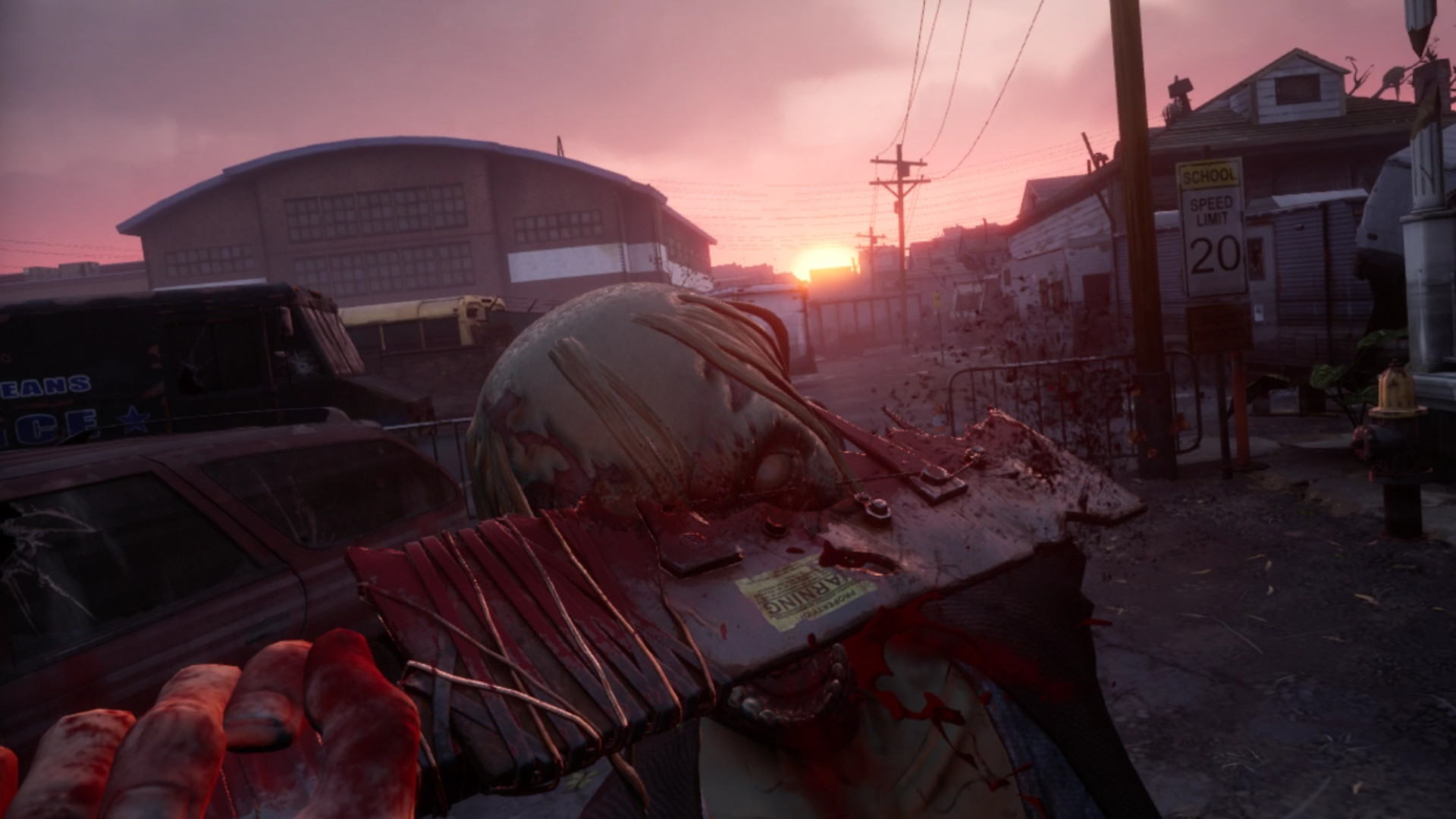 Looking at the game environment, I feel like I can use it to help with my cottage/ house environment to make it look more realistic and have some personality. I want to make my forest as realistic as I can with the stylized materials that I want to use.
The Walking Dead: Saints and Sinners (2020) player killing zombie Available at https://store.steampowered.com/app/916840/The_Walking_Dead_Saints__Sinners/ (Accessed: 5 May 2021)
FMP Research
Horror Game Maps
Siren Head: 

Siren head is a survival horror game. There are many different Siren head games made by different people but they are all based in forest because that is where the origin is from. Siren Head was originally created by Trevor Henderson as a creepypasta that inspiration came from Slender Man. The game that I decided to play is developed by UndreamedPanic on itch.io
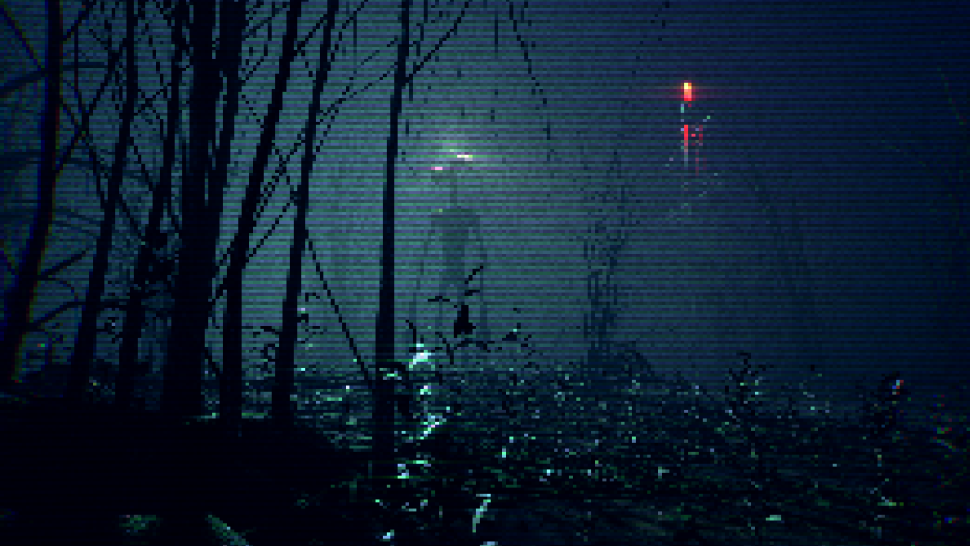 The map for the game its just a forest with one pathway going all the way through. You have to follow this path to reach certain points in the map. Whilst following you have to avoid all the siren head enemies wondering around the forest. The lighting of the world relies on ligt coming from the moon. This makes it so you cant see much because of the trees shadows, this is also to make it so you cant see the siren head walking around. 

I could do something like this for my world but because I want my worlds lighting to come from the glowing parts it would just be useless to add it. I could add a moon in the sky but it wont provide any light, just directions.
Sirenhead (2020) Picture of Siren head in forest Available a  https://undreamedpanic.itch.io/sirenhead (Accessed: 18 May 2021)
FMP Research
Horror Game Maps
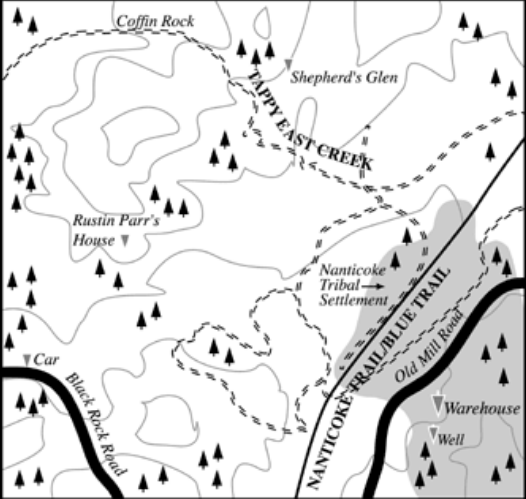 The Blair Witch Project:
This is the forest map for the Blair Witch game. The map is from a top down view. I found this on the fandom page of the game.  Looking at the map you can clearly see where you can walk around by the line trail that is going around the map. You can also clearly see where the trees and road are.
The Blair Witch Game (2019) Game Map showing foliage and levels Available at https://blairwitch.fandom.com/wiki/The_Blair_Witch_Files/Gallery (Assessed: 20 May 2021)
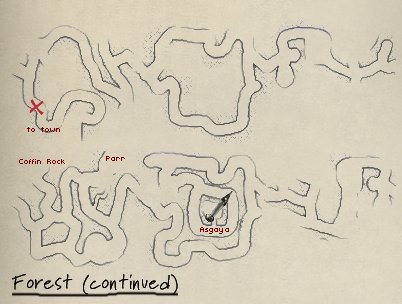 Here is another pic of the map but more focus on the paths from a top down view. You can see where the separate pathways get joined up and separated again to divert the player. The map is not overly confusing and it just choosing between two paths and if you get it wrong you wont get diverted to bad.

I can use these maps to help influence my design of my forest environment.
The Blair Witch Game (2019) Game Map showing the path direction Available at https://blairwitch.fandom.com/wiki/The_Blair_Witch_Files/Gallery (Assessed: 20 May 2021)
FMP Research
Other Inspiration
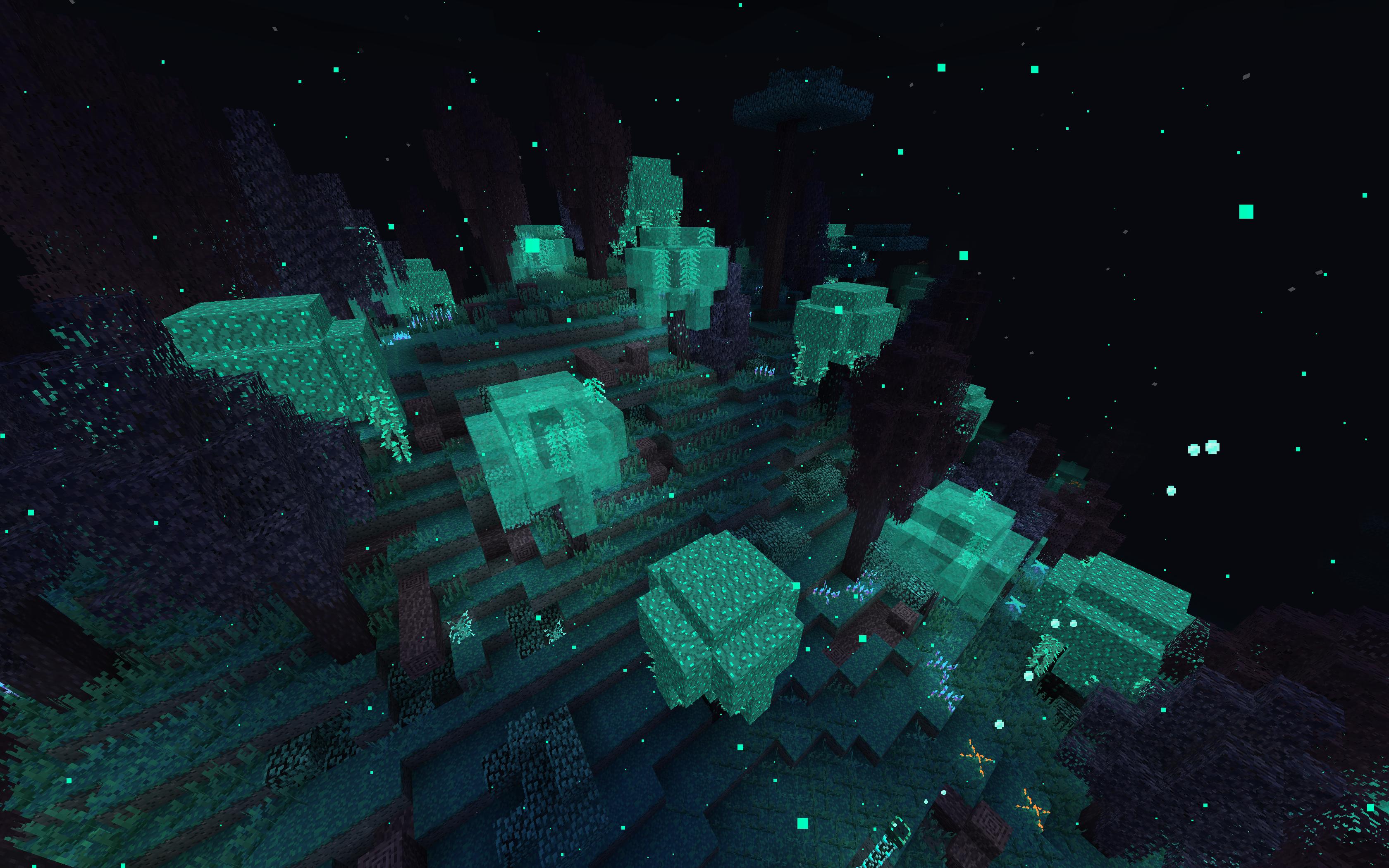 The Abyss (Minecraft mod):
The Abyss is a Minecraft mod that adds another biome to the game. The biome is based on a glowing forest similar to the idea of what I am going for. The idea of making my forest glow came from looking at this mod because I really liked the aesthetic look of the biome and plants. 

The way that the tree leaves glow gives the biome light. Other plants in the biome do this as well but aren't so bright. Some of the other plants are flowers and mushrooms to give the biome more variety of colour. This is what gave me the idea of wanting to have a red or pink flower in my forest that indicates somewhere important, to make the player feel like they constantly need to look for the flower.
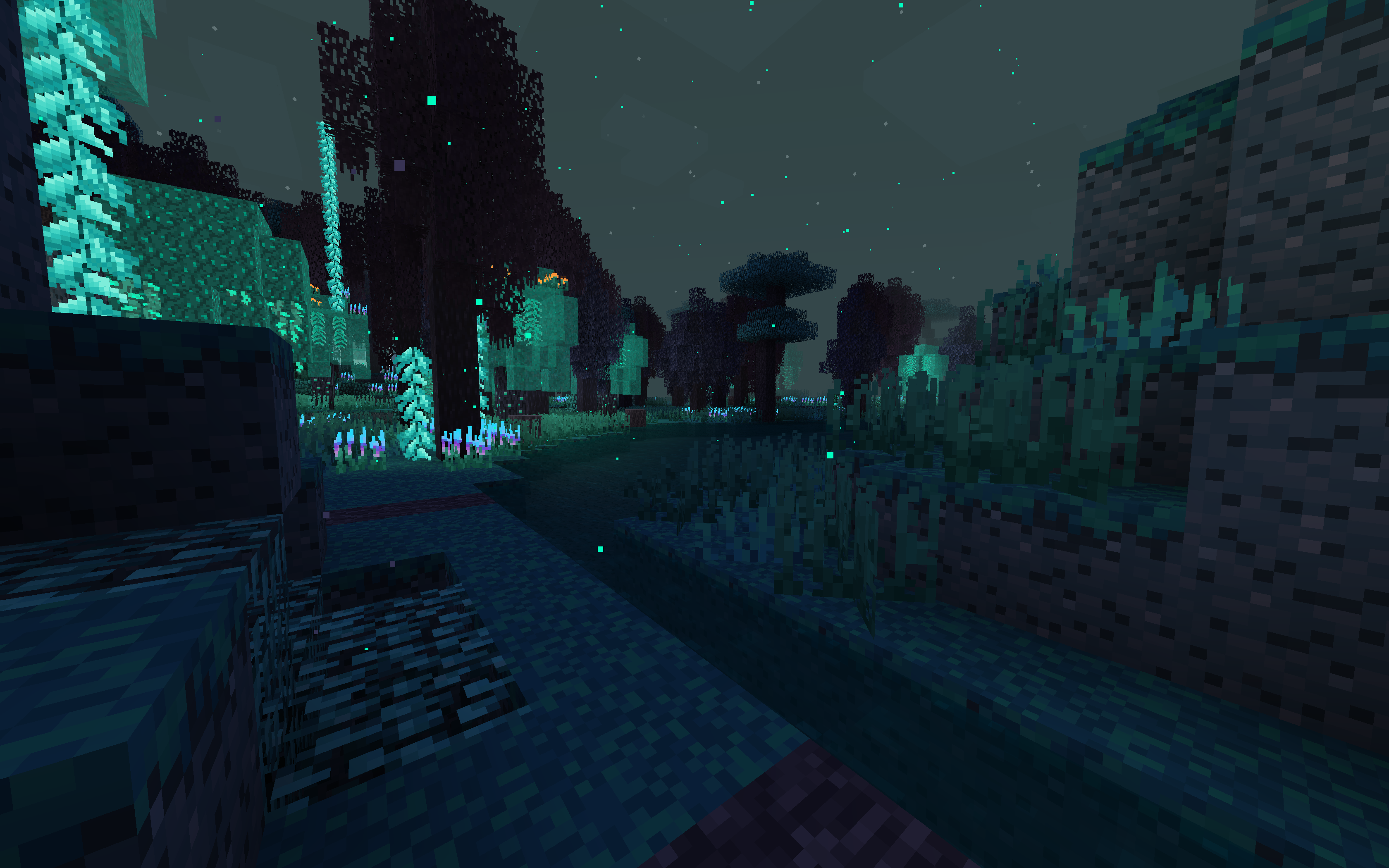 The Abyss Mod (2021) Pictures of the biome Available at https://www.curseforge.com/minecraft/mc-mods/the-abyss-chapter-ii (Assessed: 20 May 2021)
FMP Research
Other Inspiration
The Abyss (Minecraft mod):
Here are some pictures I took myself in the game.
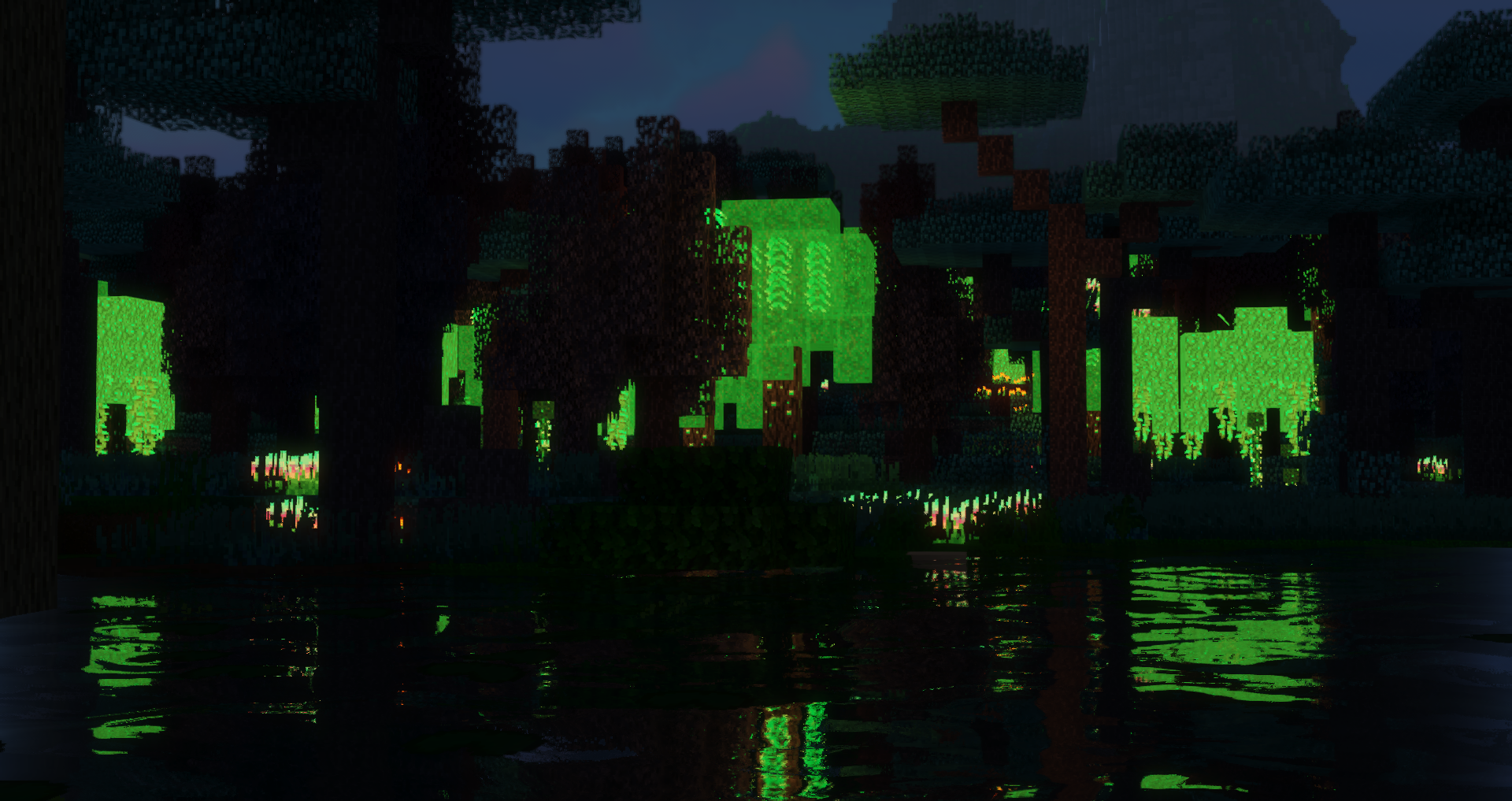 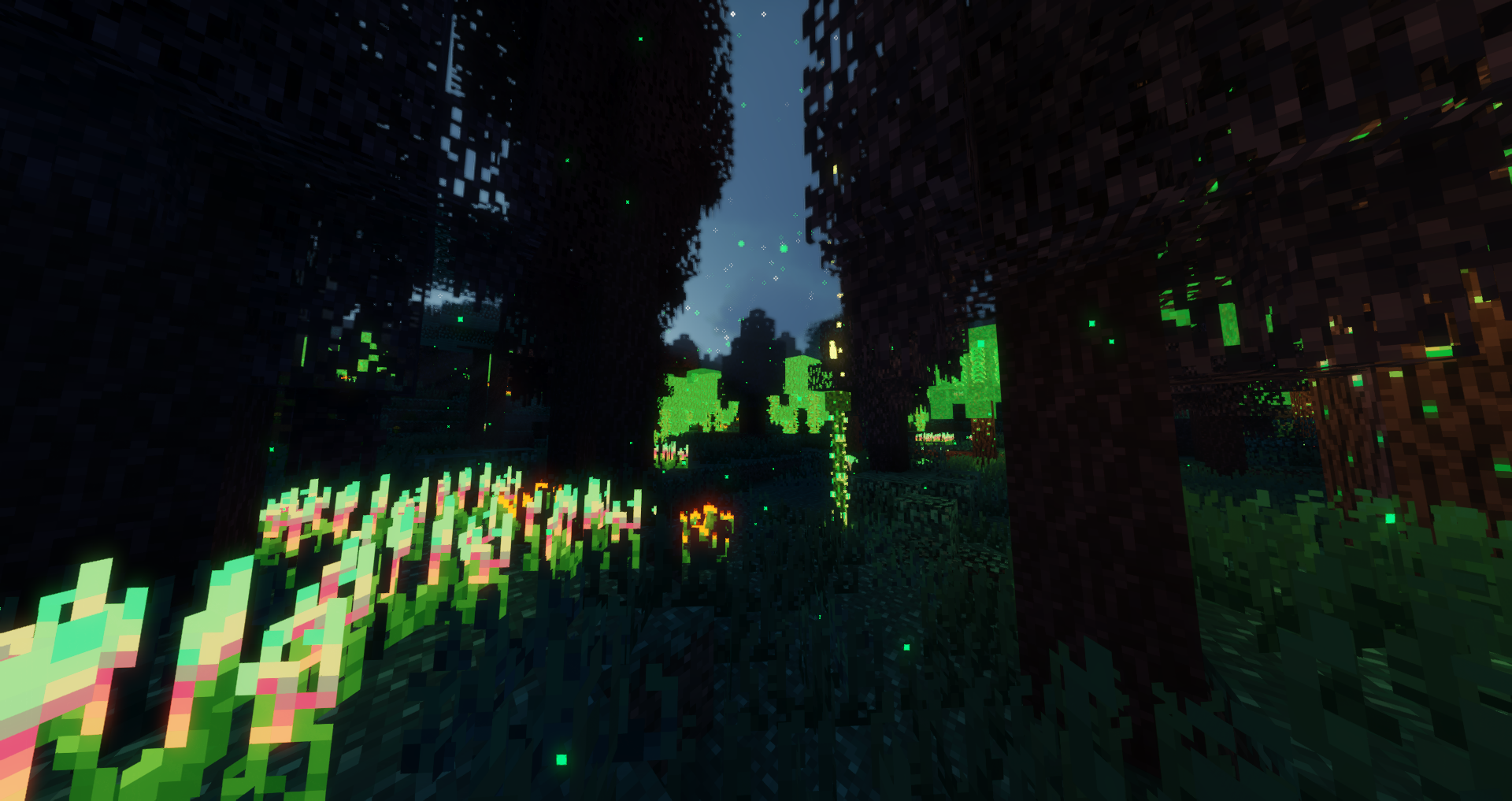 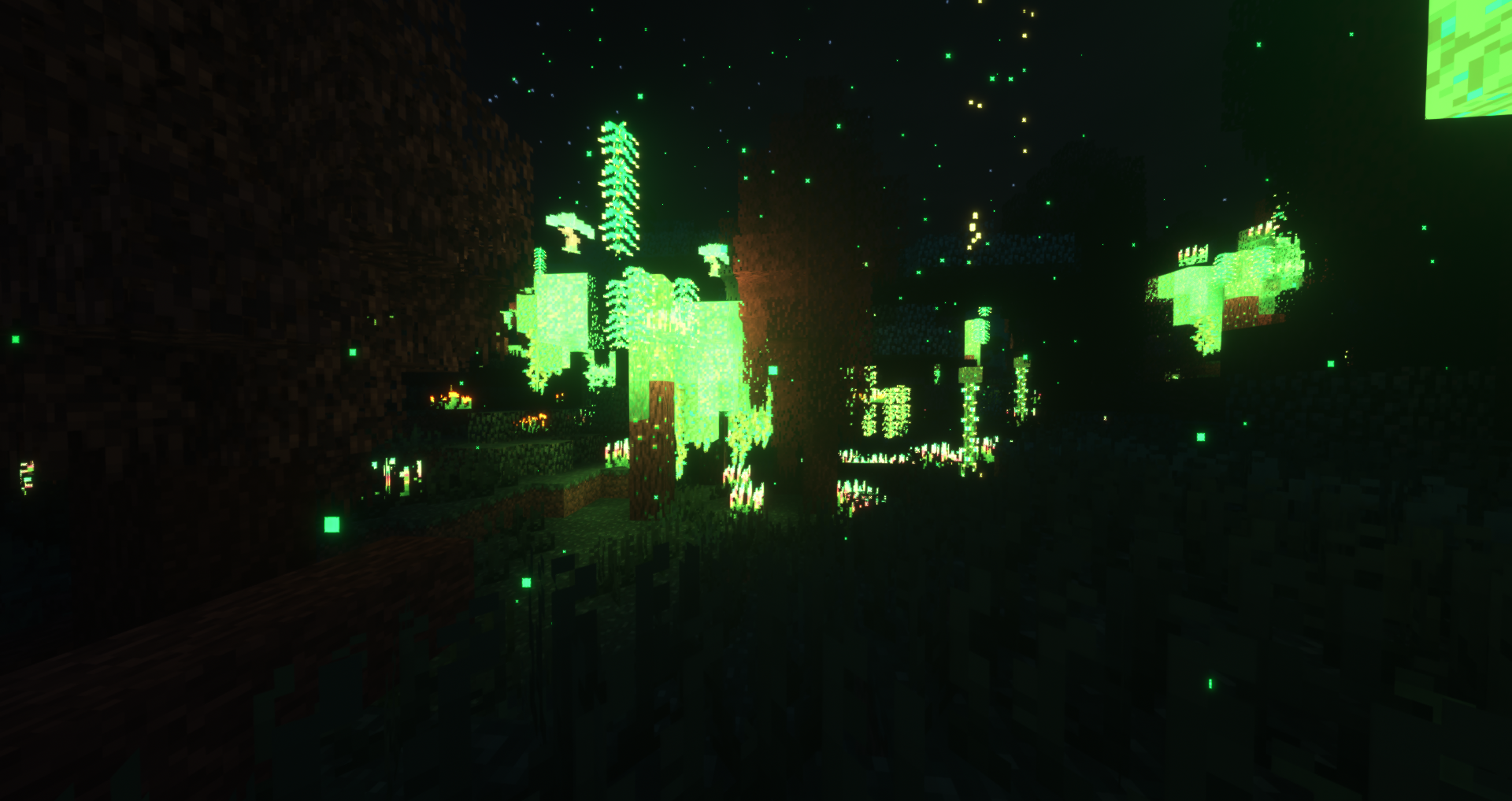 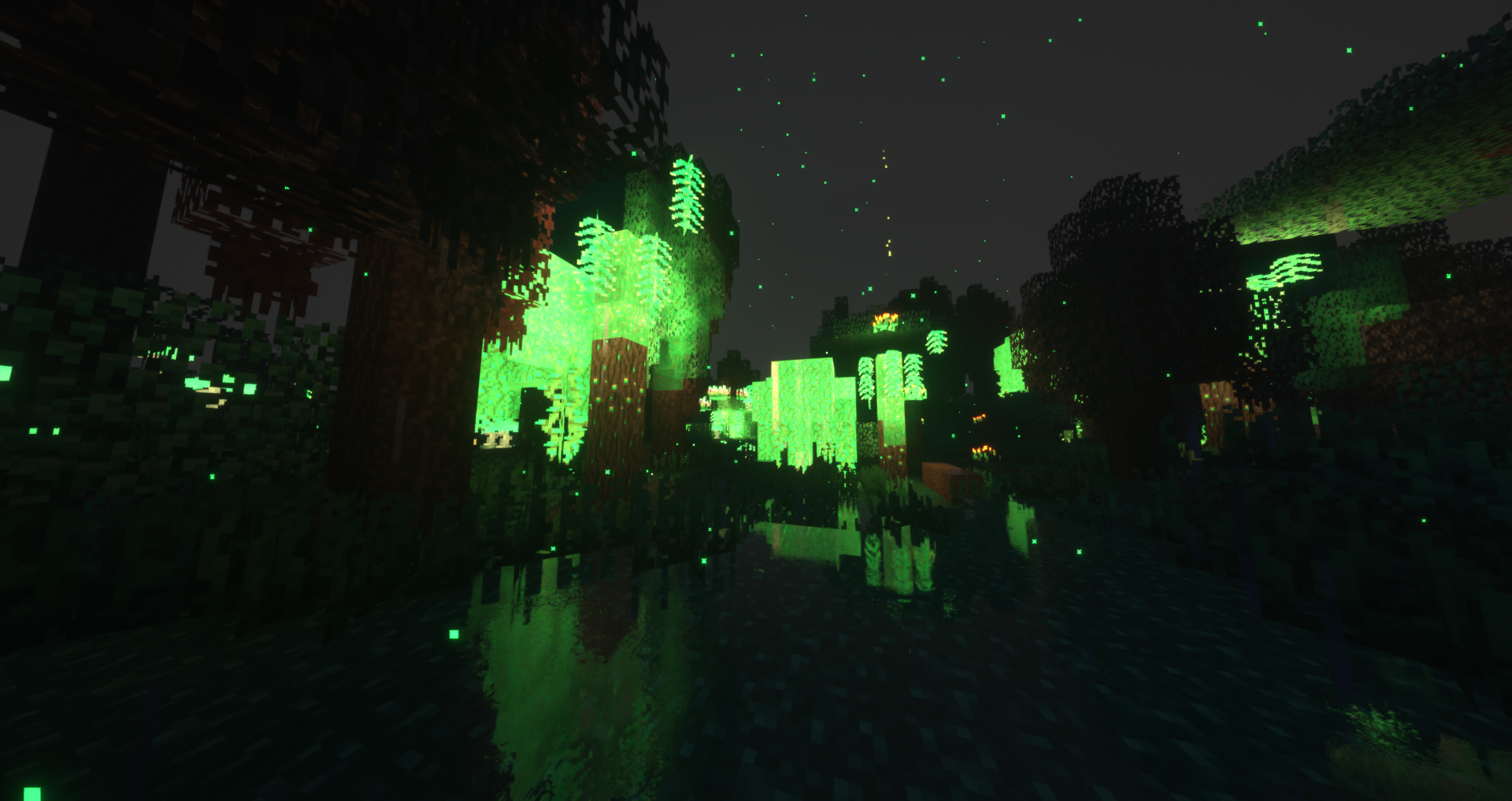 FMP Research
Shadows
The definition of shadow is “A shadow is a dark (real image) area where the light source is blocked by an opaque object” – Shadow Wikipedia. The fear of shadows is called Sciaphobia. The fear of the dark is correlated with the fear of shadows. Since the dawn of humanity, humans have been afraid of the dark because we believe that things we couldn’t see represented potential danger or death. 

Martin Antony, professor of psychology at Ryerson University in Toronto says:
“In the dark, our visual sense vanishes, and we are unable to detect who or what is around us. We rely on our visual system to help protect us from harm… The unknown is an inherent association that humans make with the color black, as It prevents them from seeing distinct shapes and veils potential threats.”

This knowledge of why humans are scared of the dark/shadows will can help me in my game. For the enemy shadow make it so the player cant see it but they can tells something is there, and with the environment make the player think that the shadow could be in all dark areas of the map.
FMP Research
Shadows Mind Map
Black
Unknown
Dark
White
Mystery
Light
Colour
6pm – 8pm
8pm - 4am
Shadows
Dusk
Night
Scary
Hidden
Fear
Time
Monsters
Day
What you cant see
Dawn
6am – 6pm
No body
Alien
Unseen
4am – 6am
Gas Form
FMP Research
Shadows Mood Board
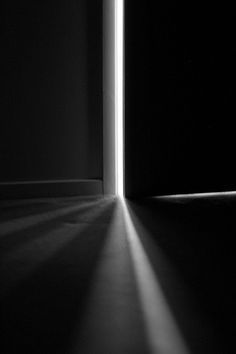 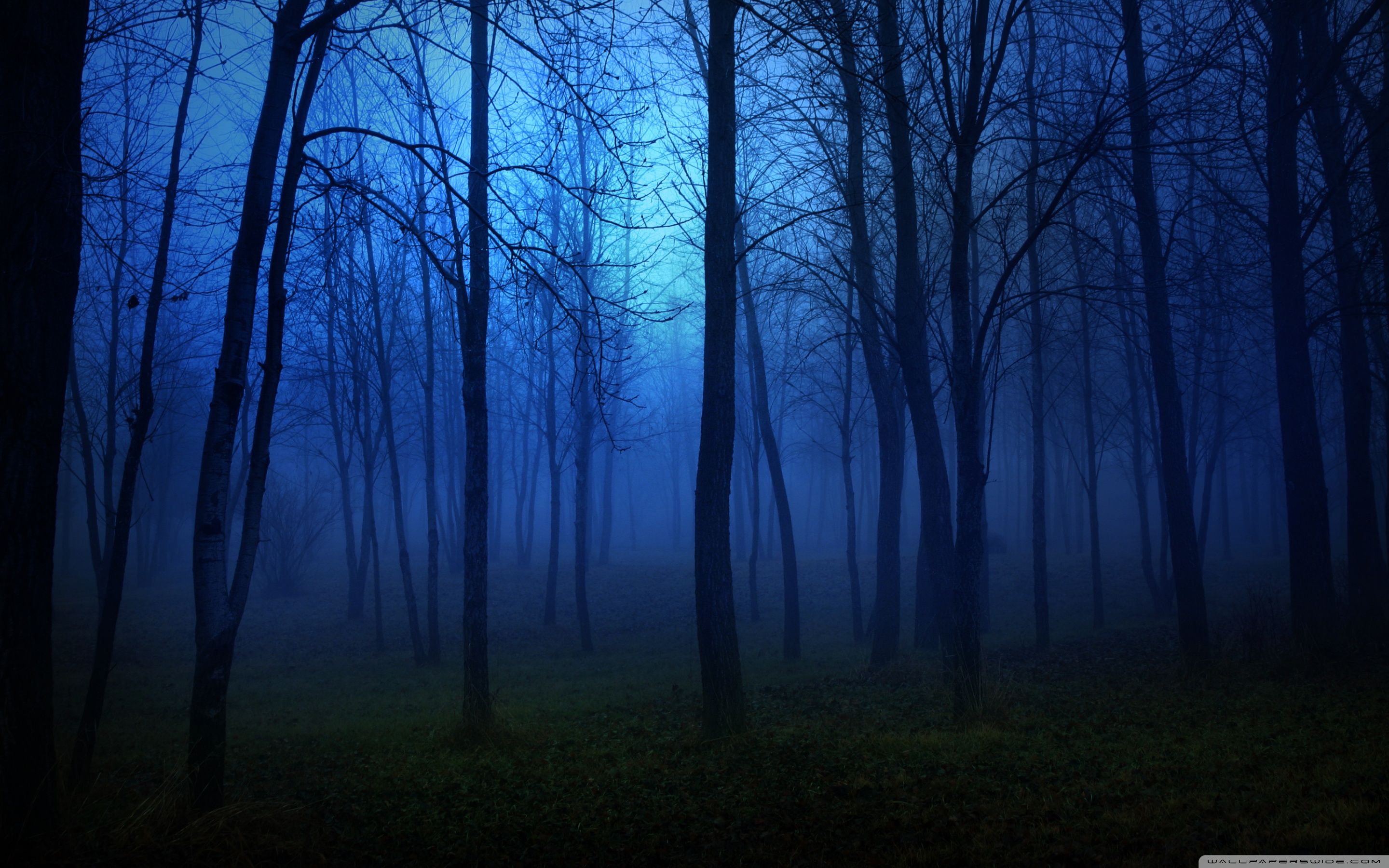 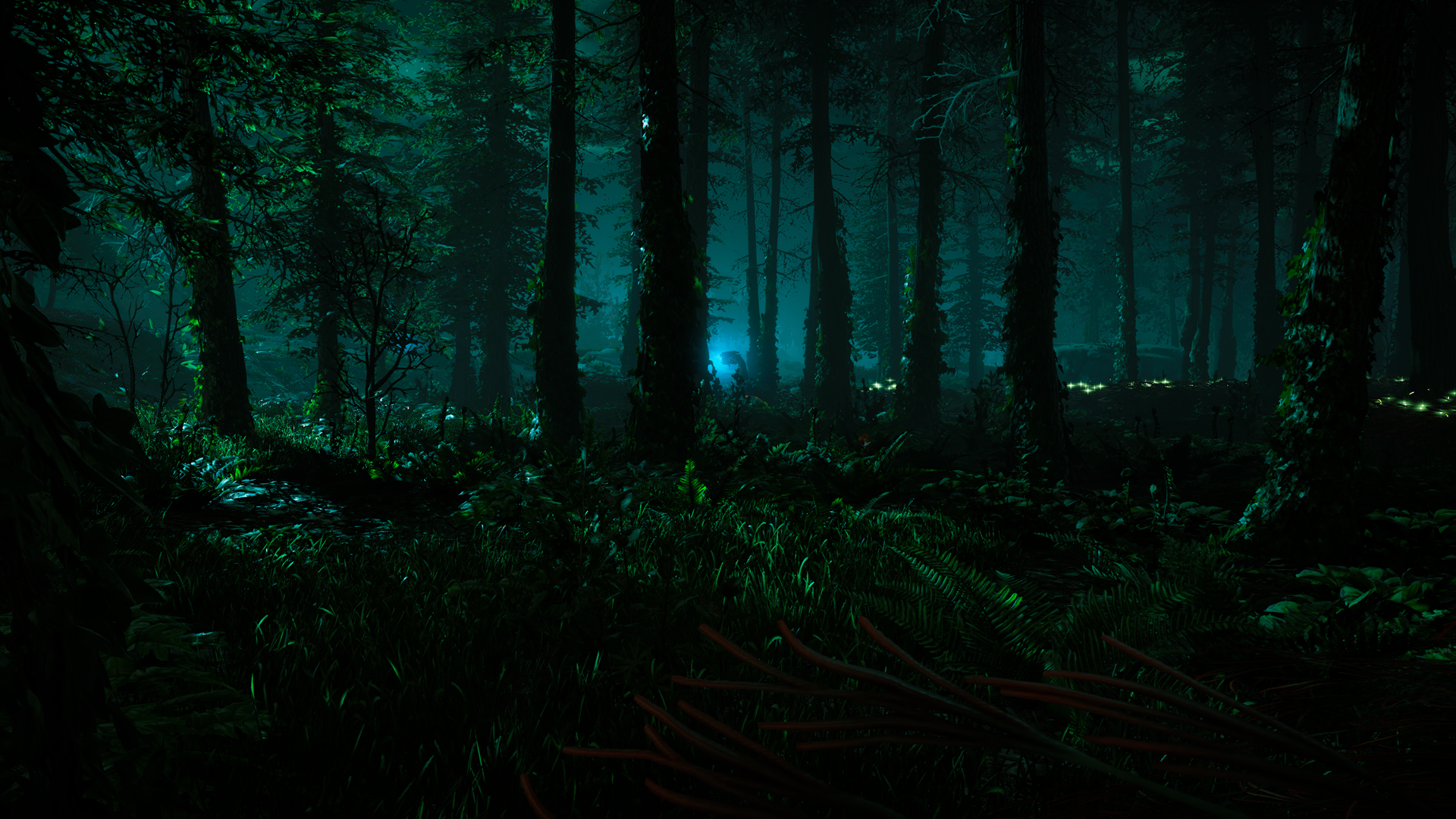 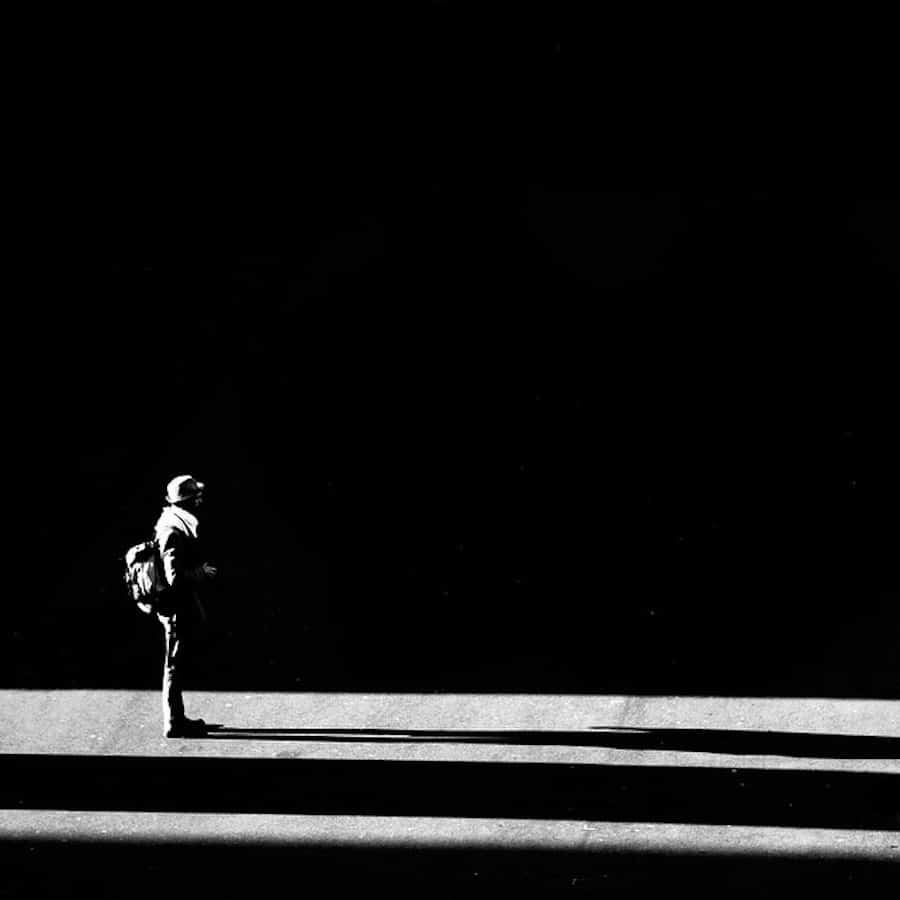 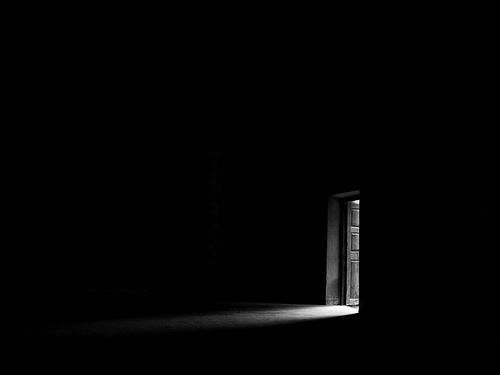 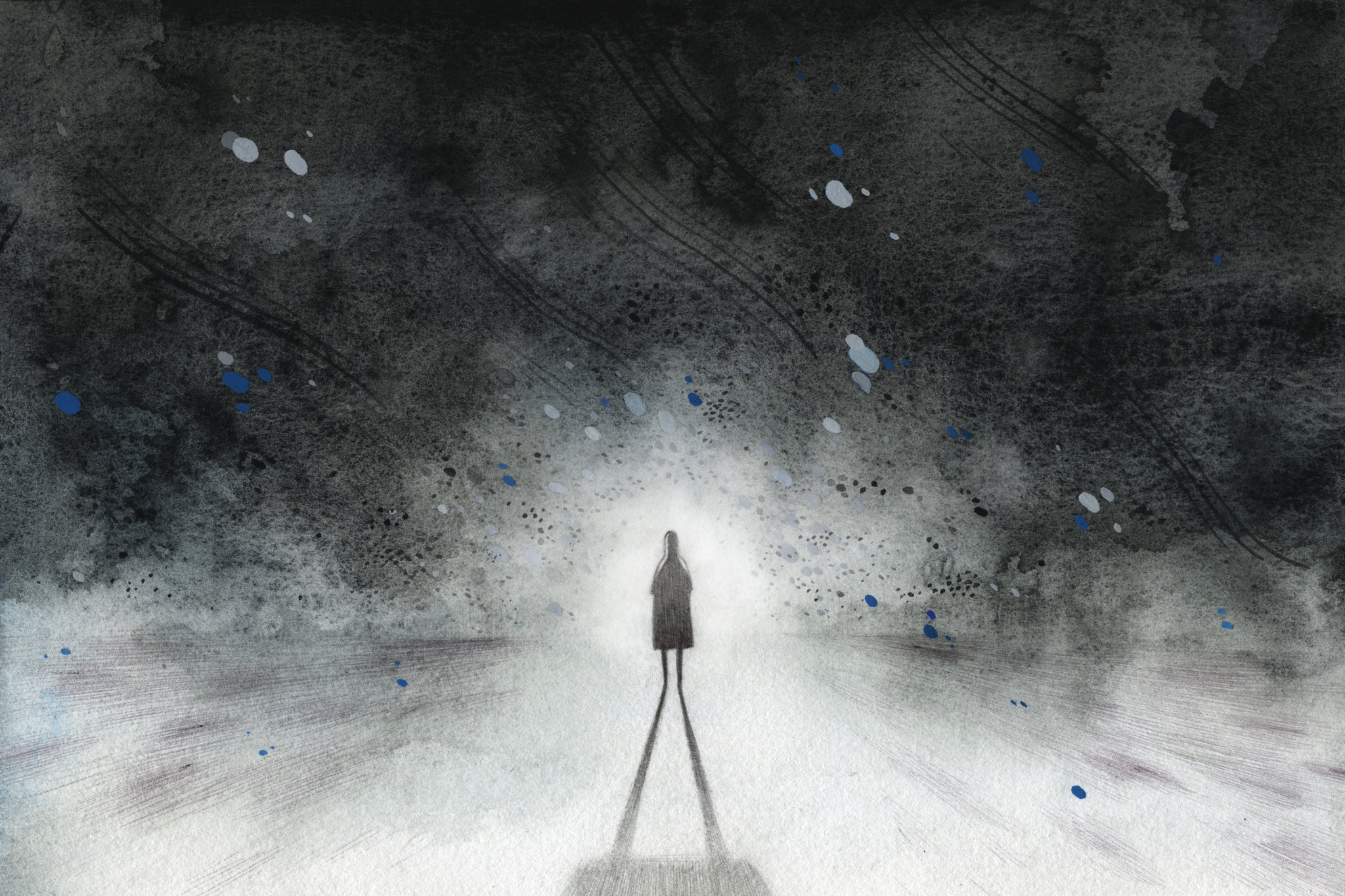 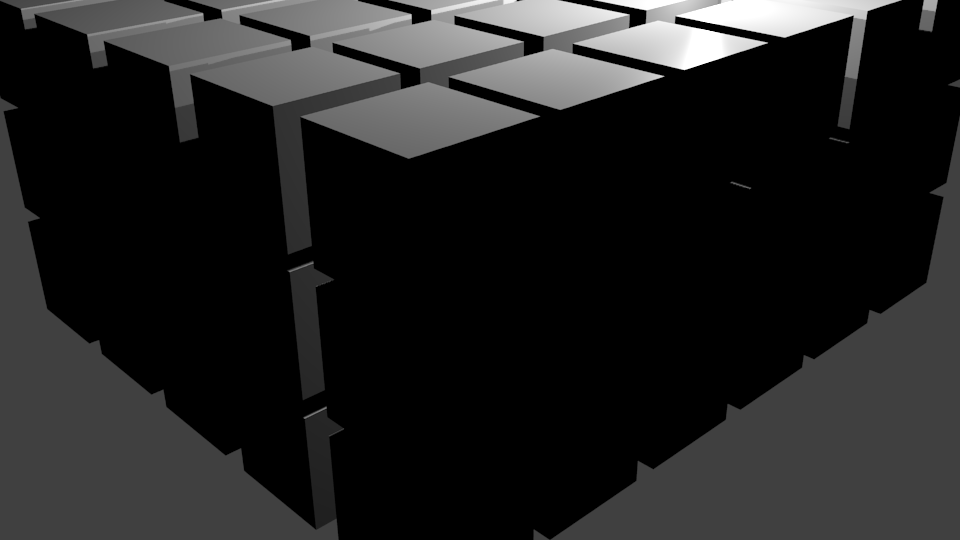 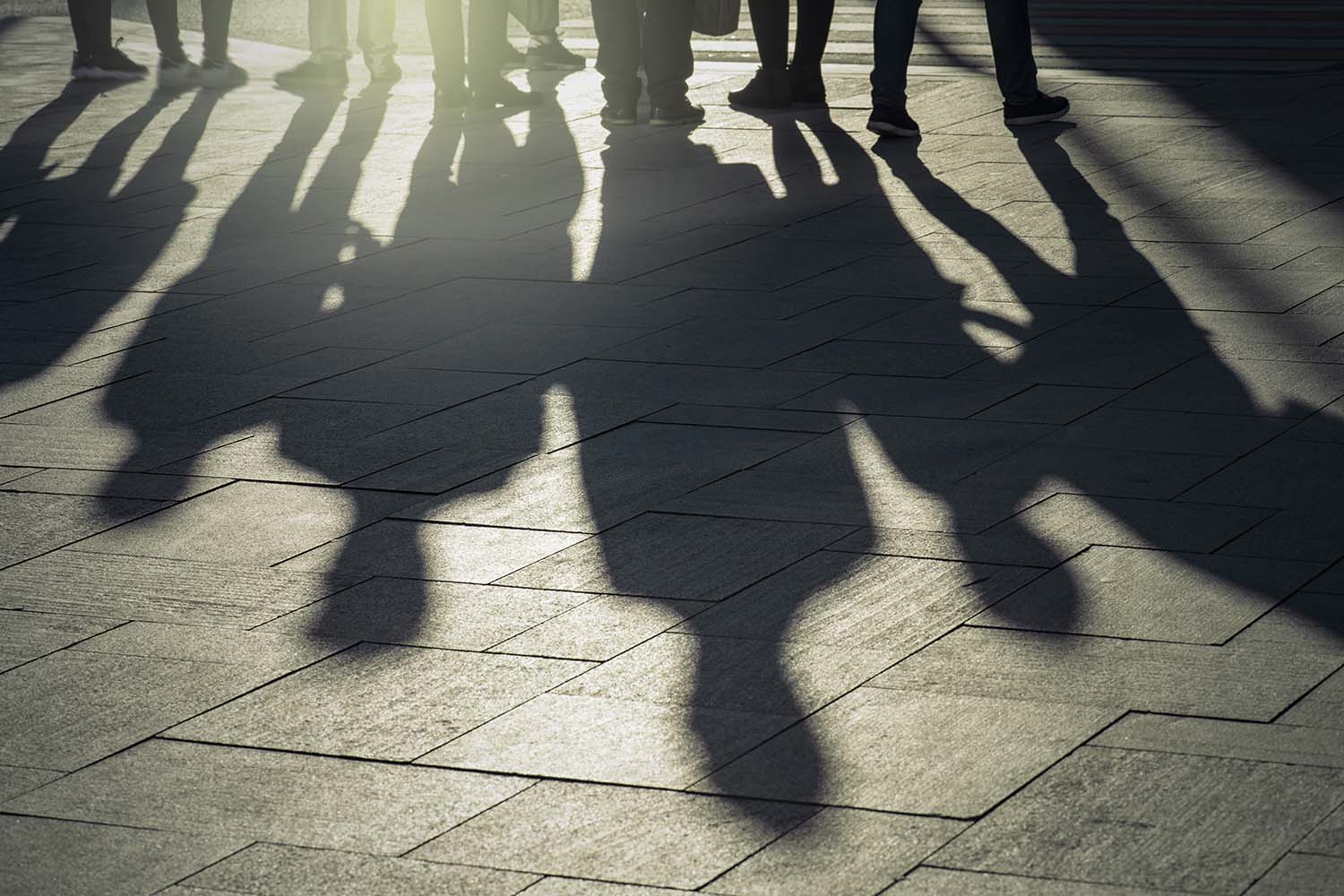 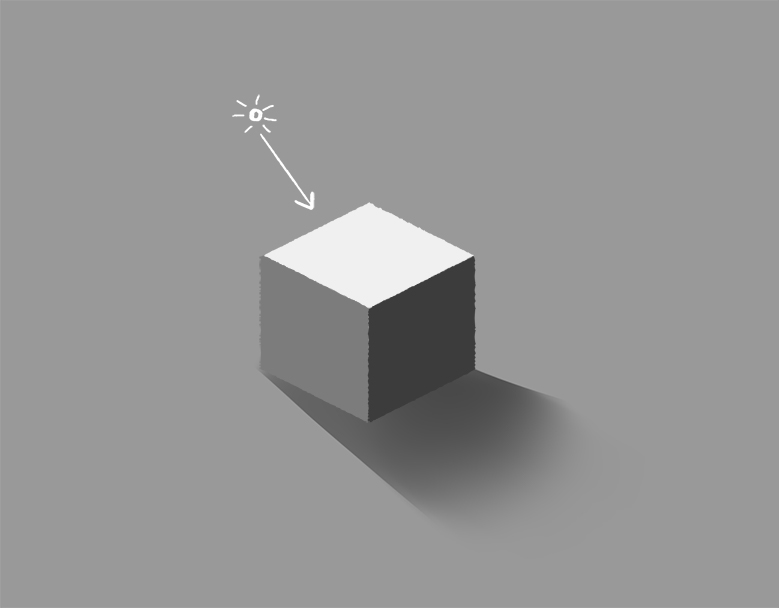 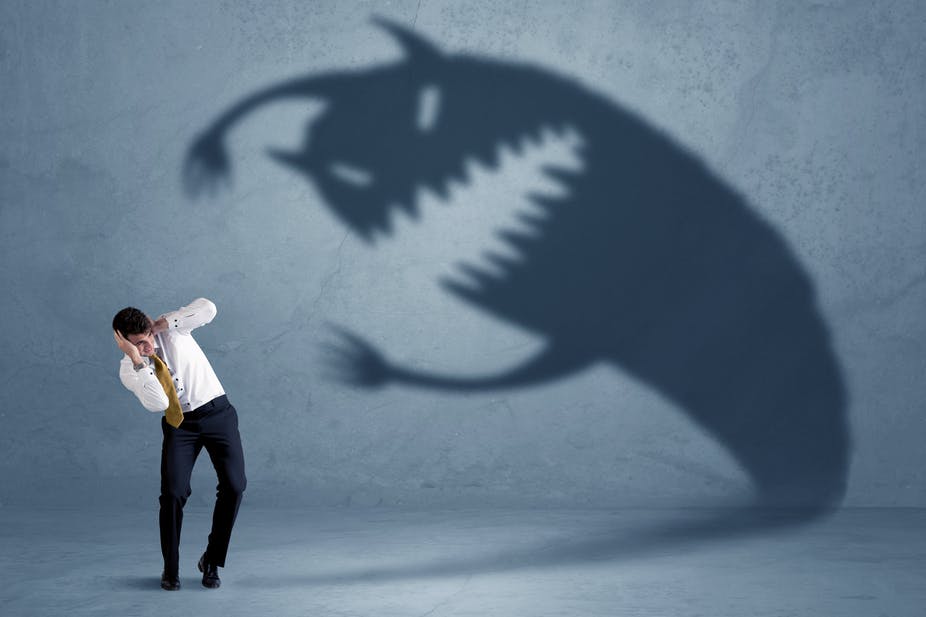 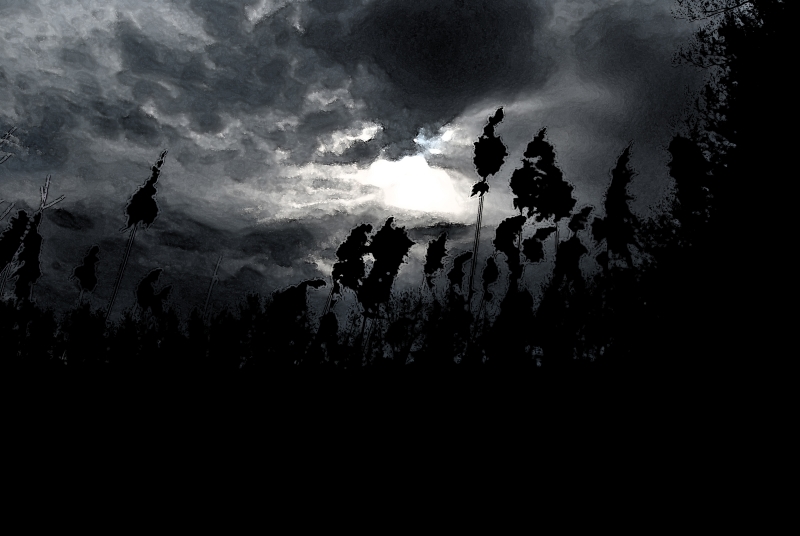 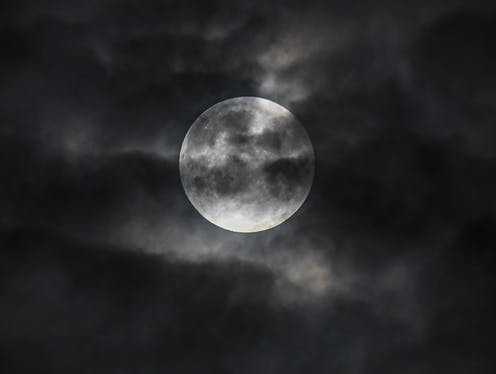 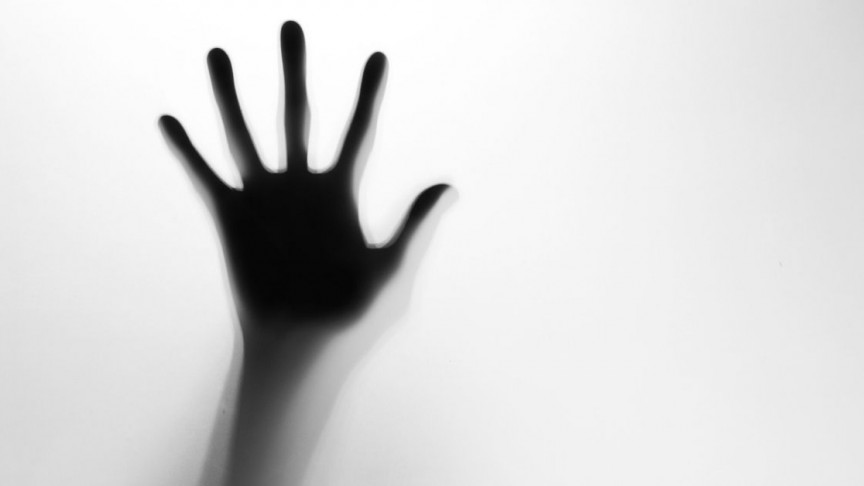 FMP Research
Bioluminescence
Bioluminescence is the production and emission of light that from a living organism. It is a child of what is called chemiluminescence. Bioluminescence widely occurs in many marine life, both vertebrates and invertebrates. As well as in some fungi. In some animals, the light is bacteriogenic, which is produced by symbiotic bacteria such as those from the genus Vibrio. In others cases it is autogenic which is produced by the animals themselves.

In nature bioluminescence has several functions. 
Defence
Warning
Attraction
Communication
Mimicry
Illumination

This functions are used by many marine life, plant life and animal life.

Knowing of luminance is naturals made I can use this knowledge in my game to know of how bright I should make certain things. Also the certain animals and plant life I can use a reference.
FMP Research
Luminous Plants
Doing research into flowers that can glow natural I found that there is no known flower that illuminates naturally, so I am going to focus most of my research into mushrooms/ fungus that illuminate.
Glowing Mushrooms
Bioluminescent fungus are found largely in temperate and tropical climates. There is currently 81 known species of these types of fungus. Bioluminescent fungus emit a greenish light at a wavelength of 520-530nm, this light is continuous and occurs only in the living cells. This luminance can occur in the mycelia, fruit bodies, spores or the sclerotia. Certain families of the fungus can do specific places of where they glow. 
Bioluminescence is an oxygen-dependent metabolic process and therefore may provide antioxidant protection against the potentially damaging effects of reactive oxygen species produced during wood decay.
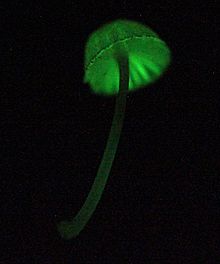 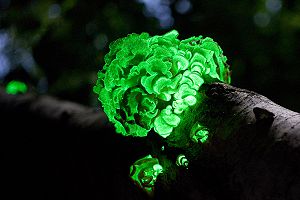 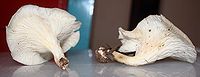 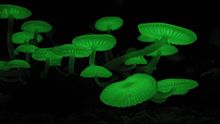 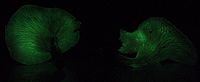 Mycena Chlorophos
Omphalotus Nidiformis (Ghost fungus)
Panellus Stipticus (Bitter Oyster)
Mycena Singeri
FMP Research
Luminous Animals
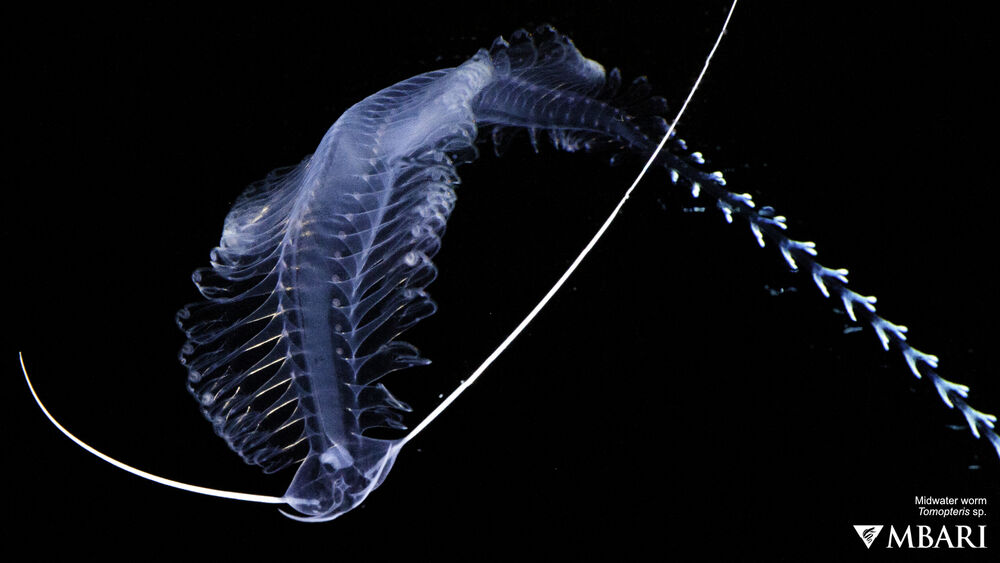 Some of the animals that are capable of being luminescent are:
 Jellyfish
 Squid
 Anglerfish
 Lanternfish
 Fireflies
 Plankton

The animals I want to focus more on my game are Tomopteris, Jellyfish for the river and fireflies for the land. I feel these would be good choices in these habitats because I think they will fit and I can easily 3D model them by myself.

The tomopteris will be my main animal for the river and the fireflies will be along the pathway to lead the player to the right direction. Because these animals are so small I may make my own take on the animals to make them bigger as if they were radioactive (bigger and brighter).
Name: Tomopteris
Size: 0mm – 4cm
Movement:
https://www.youtube.com/watch?v=s4w8AjAFaLc
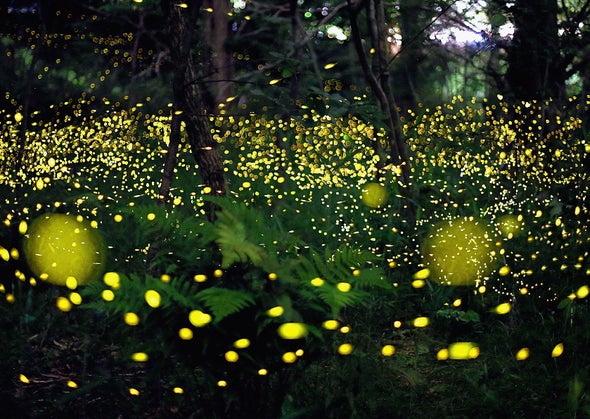 Name: Fireflies
Size: 5mm -25mm
Movement: Hovering 
https://www.youtube.com/watch?v=k72jGJTC_3o
FMP Research
Audience Research
My aim is to target my VR horror game to teenagers. This is because this is the best age group for people that play horror games and VR games. Horror games are not suitable for kids and not many adults play VR games.

Looking at the age ratings of the games that I am using as reference:
Since I know that my game wont have any blood or any disturbing scenes it wont have a high age rating. Since because I am focusing more on the fear factor of the game and making the player scared, I think that rating 12+ will be my best choice. 
The way I am hoping to make the player scared, is the same as what happens when you play Phasmophobia. The games ghosts uses the players senses against them and makes them scared before the ghost gets them. I want to try the same process but just making the player constantly scared of the dark.
FMP Research
Audience Research
I did a survey with three questions that would help me know who my audience is and what they are scared of the most. In total I got 10 responses from sending the survey to my friends.
Question 1:
My first questions was asking how old the person is. Knowing that none of the audience I am aiming for is under the age of 14. 40% of the people are in the age group of 15-17 years.
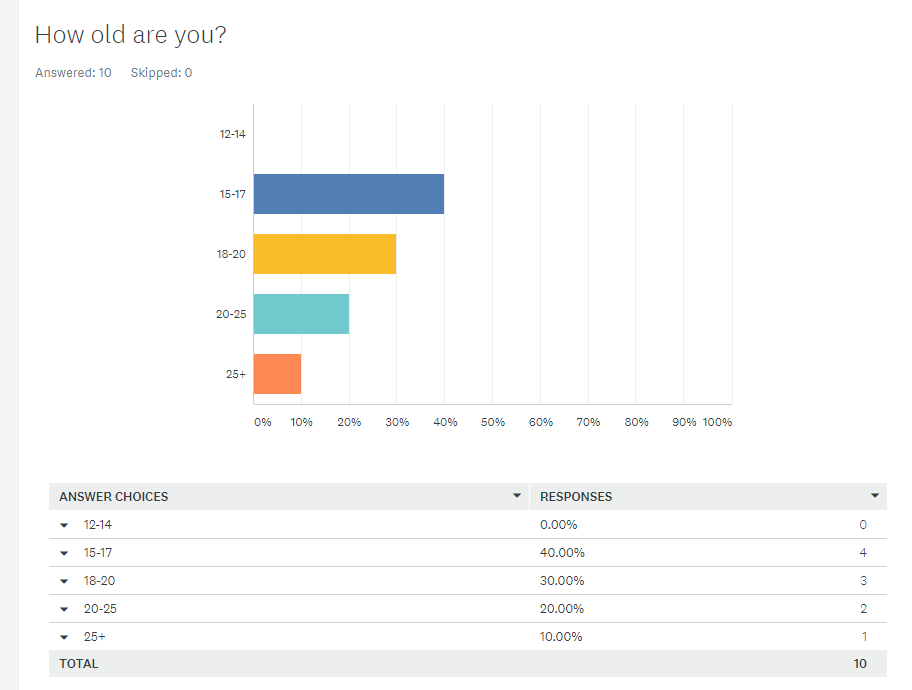 Knowing this helps me know of what age ratings I should be going for with level of horror in the game.
FMP Research
Audience Research
Question 2:
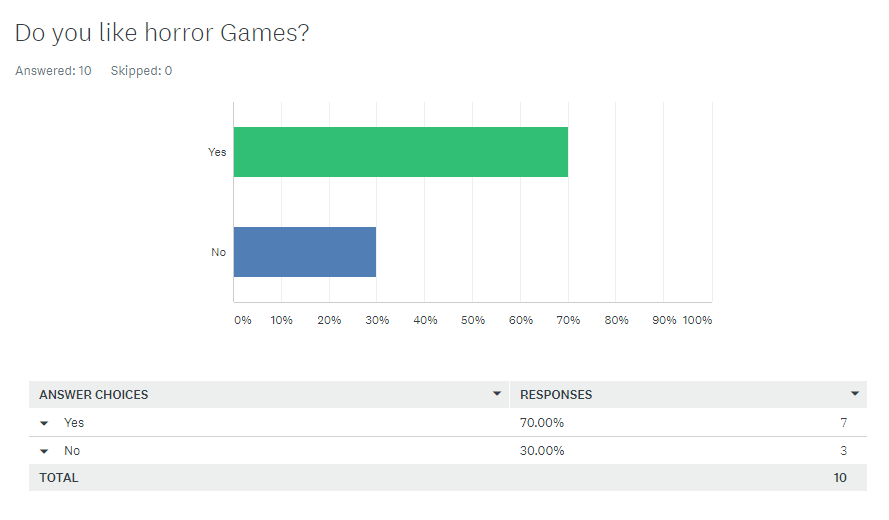 The second question was asking if they liked horror game or not. The results came back that 70% of the people do like horror and only 30% said they didn’t like it.
FMP Research
Audience Research
Question 3:
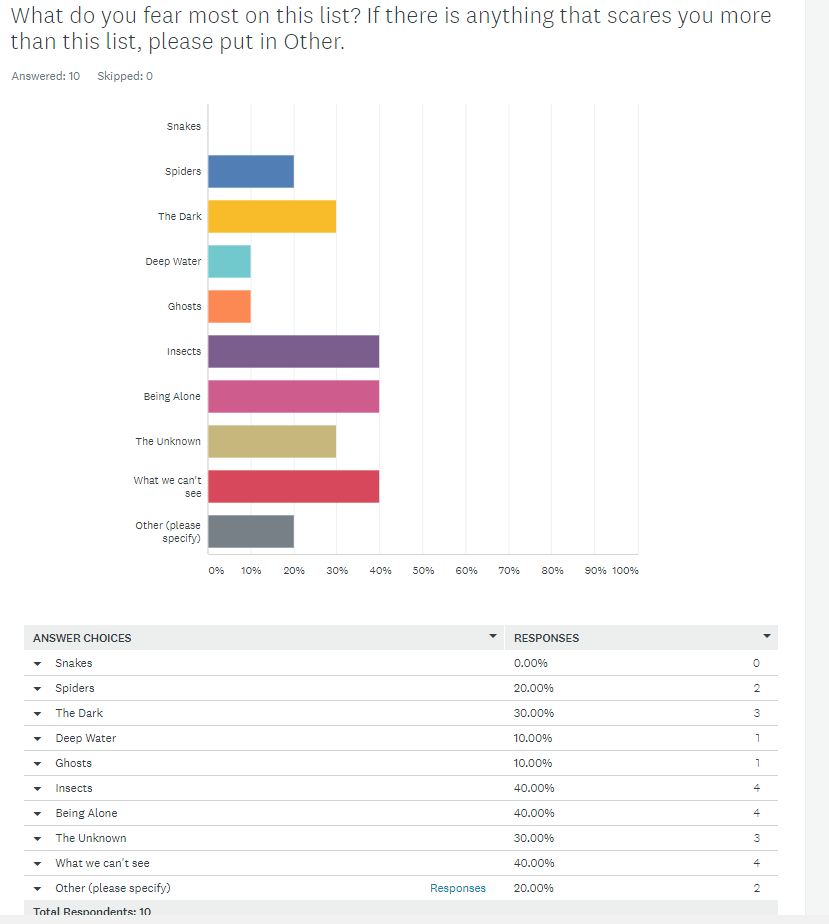 My third questions was asking what the person was most scared off on the list. I also added an other section that if people were scared of anything worse then these. The results that came back I was shocked at because I thought that people would be more scared of the dark rather then insects.
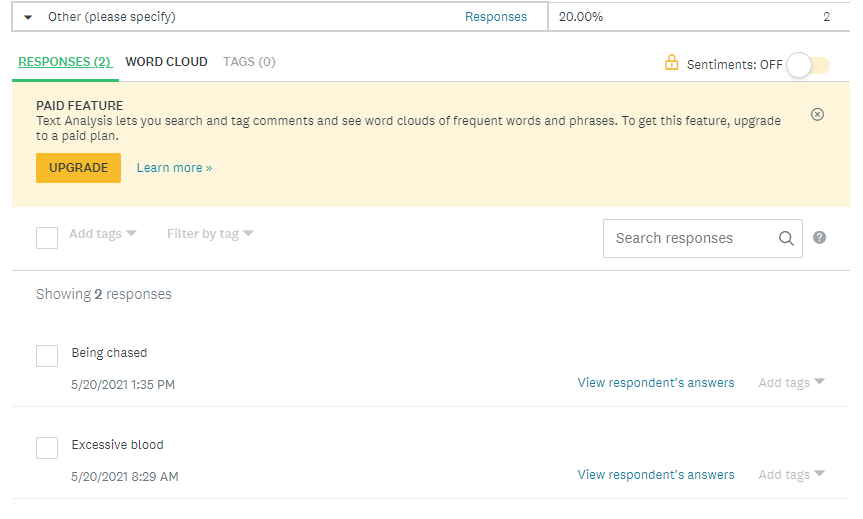 FMP Research
Primary Research
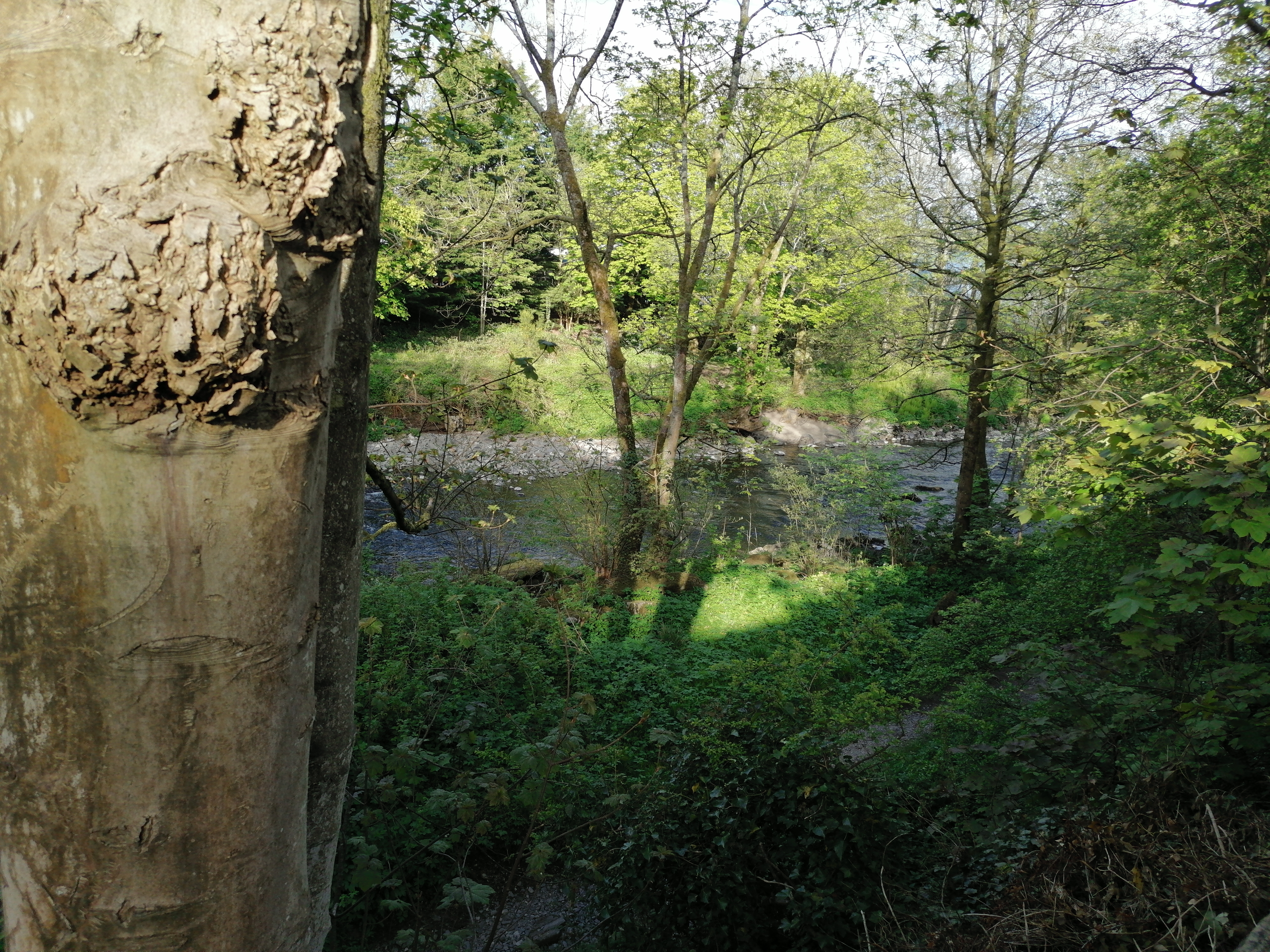 I needed some primary research on forests and rivers for influence, so I went to a nearby woods that has a river next to it. These picture I took were taken in day time but they are still useful to look at and take idea from. The difference of the amount of bushes next to the river and more into the woods is a lot. The pathway goes through the bushes with them at waist height on each side.
The way that the trees shadow can be seen on both the shrubbery and river from what you can see in the picture is sort of what im going for.

Same as in this river picture I want the trees to reflect in the water. Which because my trees will glow it should look good.
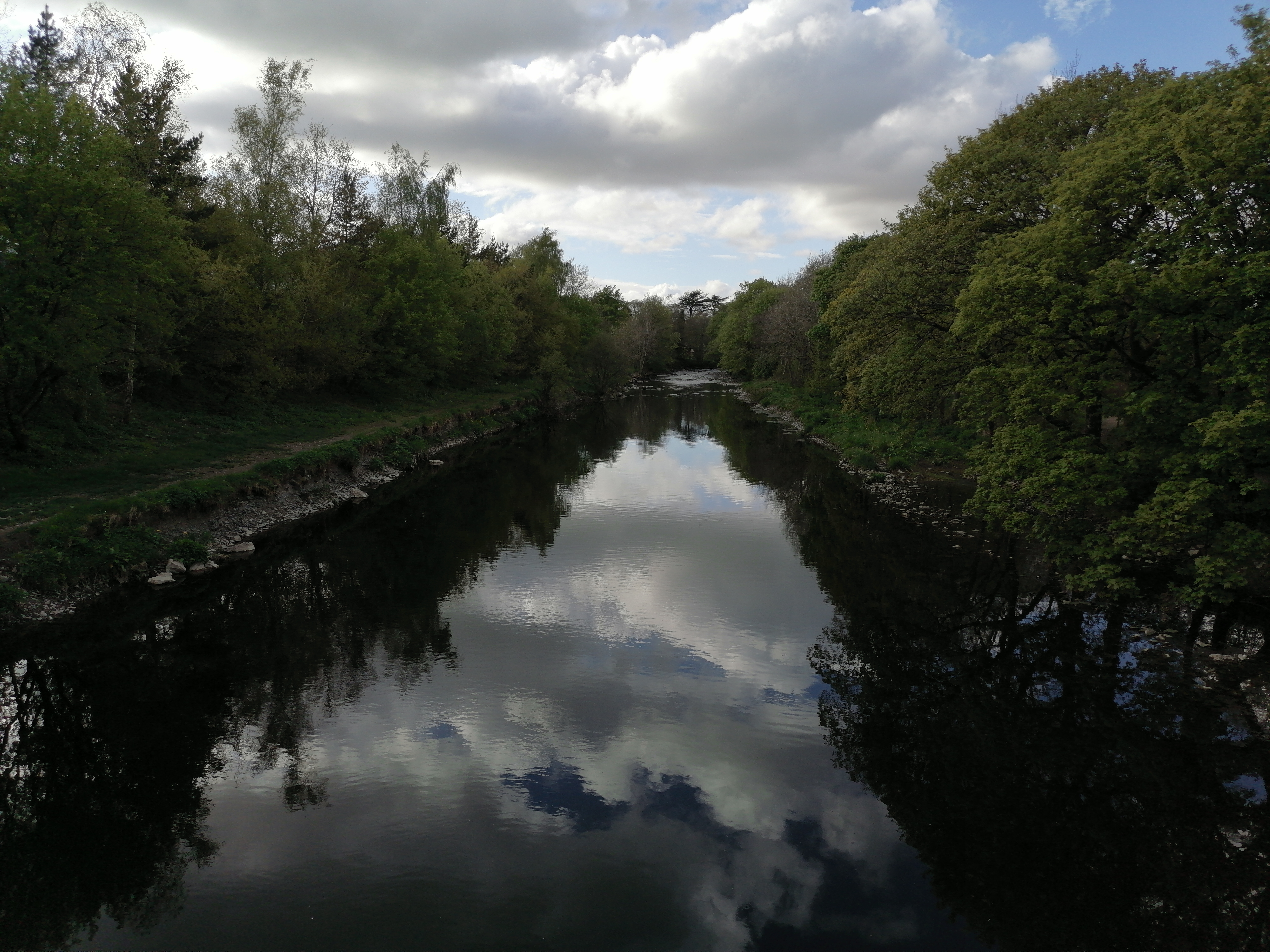 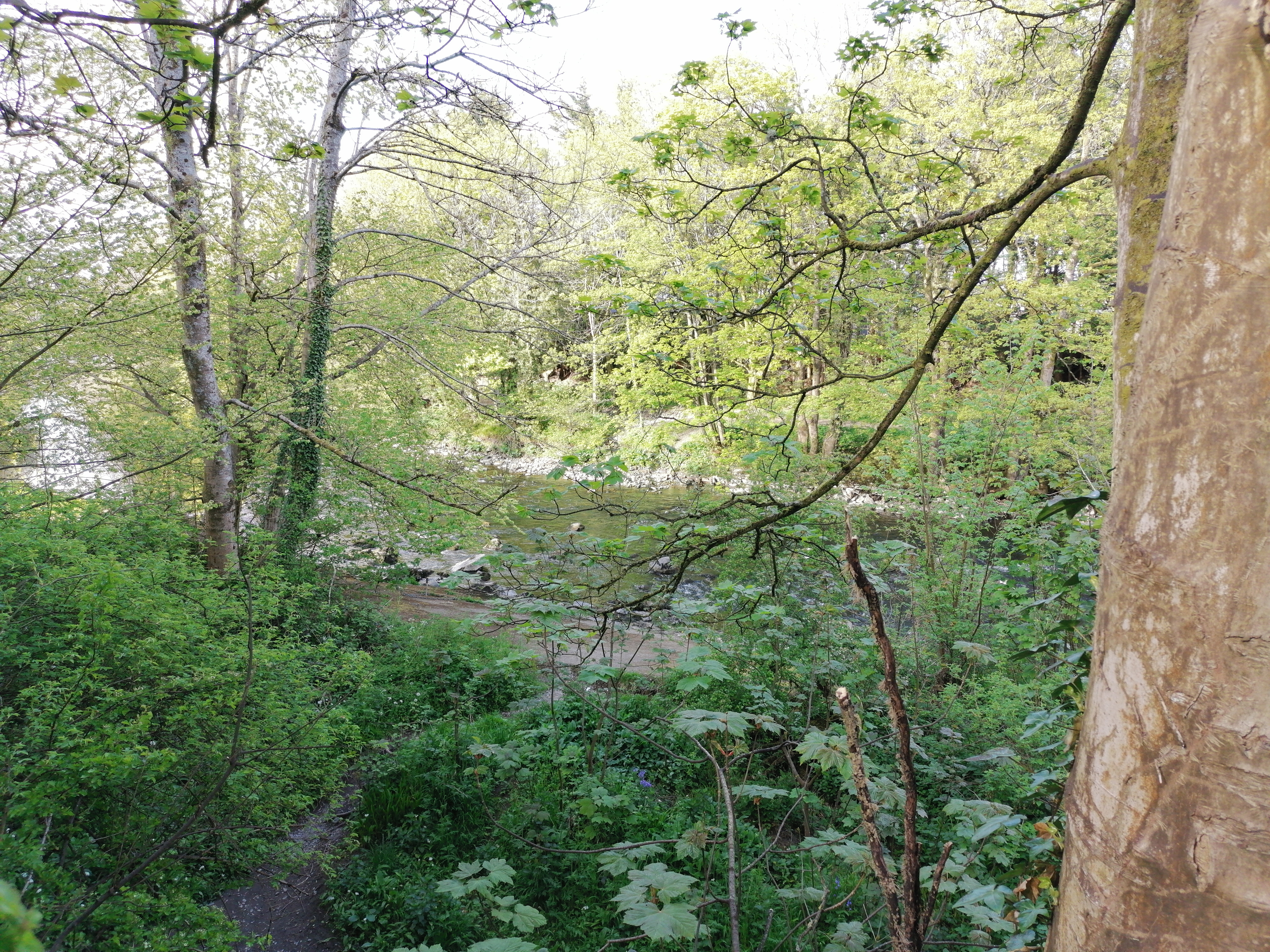 FMP Research
Bibliography
Shadow Research:
https://en.wikipedia.org/wiki/Shadow 

Bioluminescence:
https://en.wikipedia.org/wiki/Bioluminescence#:~:text=Bioluminescence%20is%20the%20production%20and,terrestrial%20arthropods%20such%20as%20fireflies

Luminous Plants:
https://en.wikipedia.org/wiki/List_of_bioluminescent_fungus_species#cite_note-Audrey_2015-1 
Known luminescent Fungi number:
https://link.springer.com/article/10.1007/s13225-014-0302-9 

Luminescent Animals:
https://www.britannica.com/list/6-bioluminescent-organisms 
Tomopteris:
https://alchetron.com/Tomopteris 
Fireflies:
https://en.wikipedia.org/wiki/Firefly